КУ ХМАО – Югры «Урайский специализированный Дом ребёнка
Мастер – классРазвивающее панно:
«Зимняя сказка»
Автор: воспитатель  Мазурян Валентина Никитична
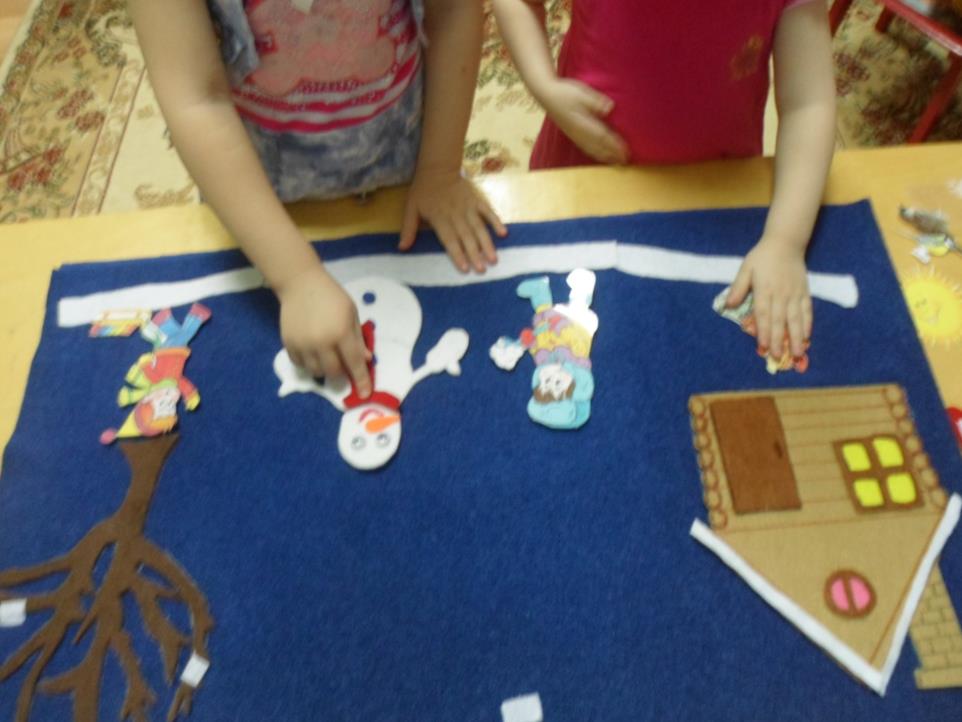 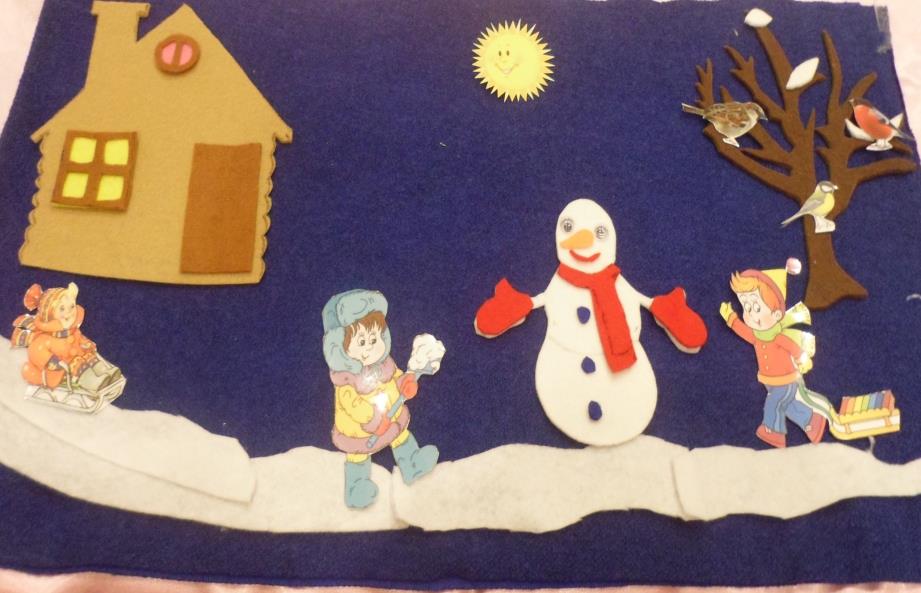 Проведем мастер – класс  на тему:  «Зимняя сказка»
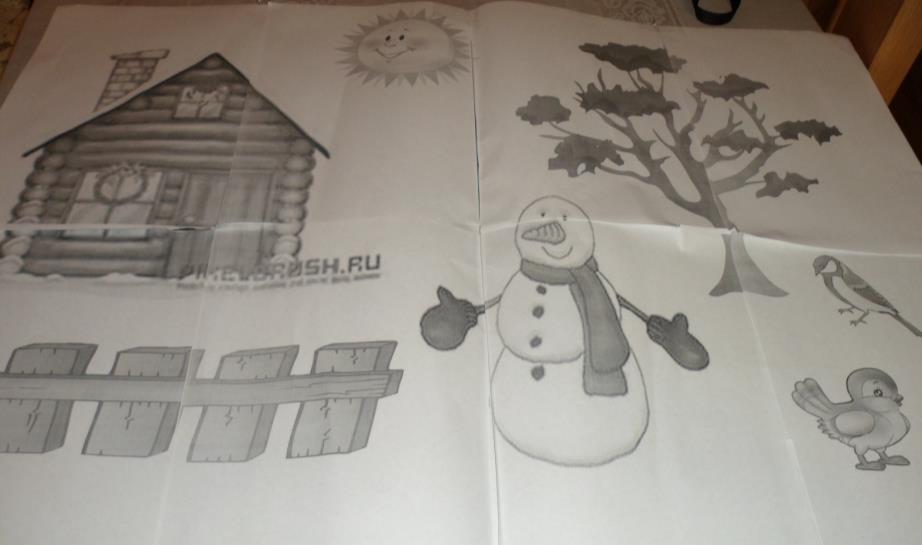 Сначала готовим  картинку,  увеличиваем через принтер.
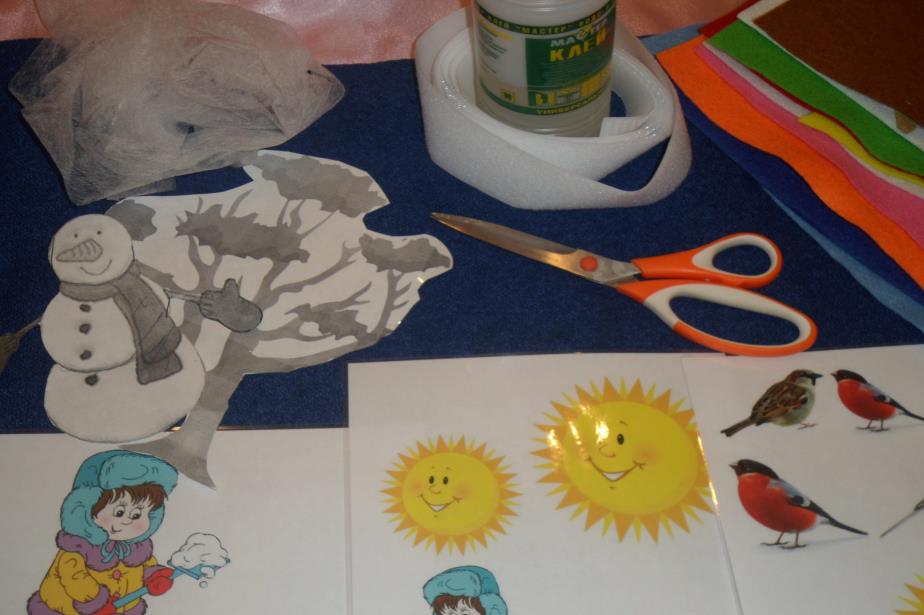 Необходимо приготовить: ткань - основа,  разноцветный фетр, клеевую паутинку, липучку, ножницы, маркер, трафареты, клей.
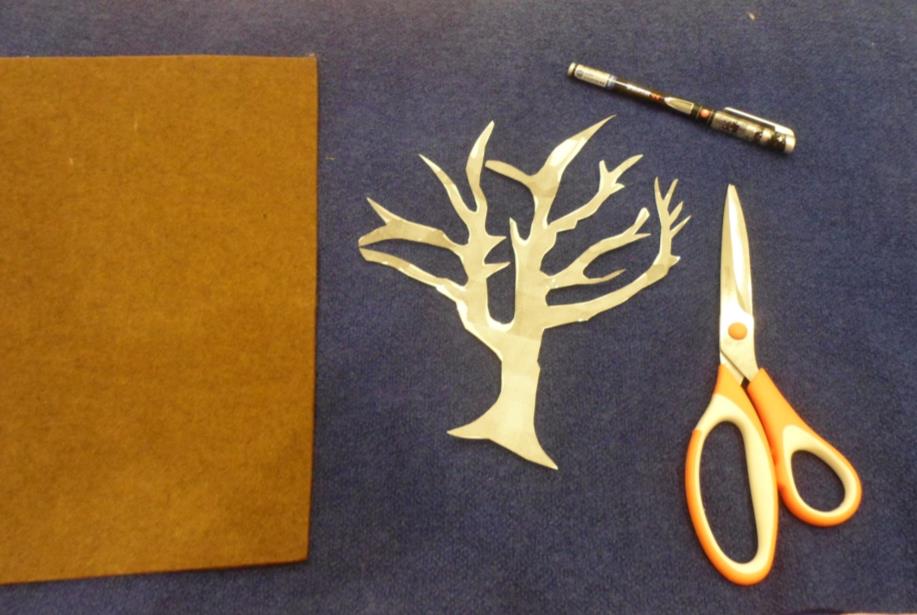 Берем ткань – фетр,   трафарет,  маркер, ножницы.
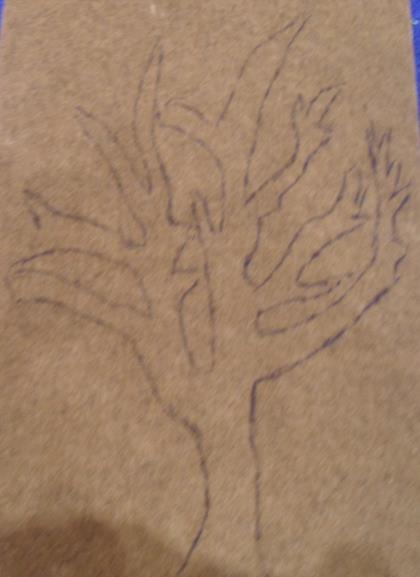 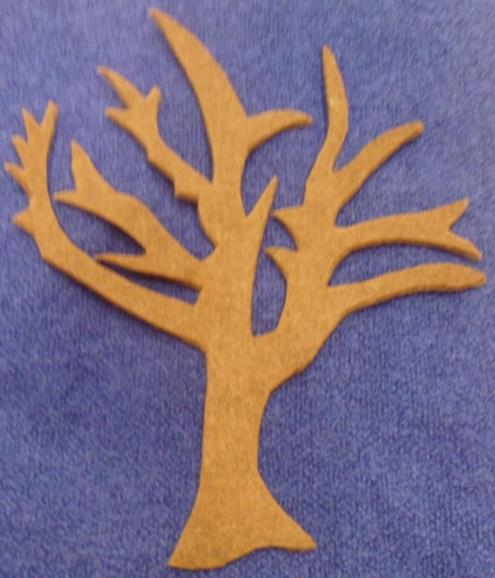 Обводим  трафарет и вырезаем.
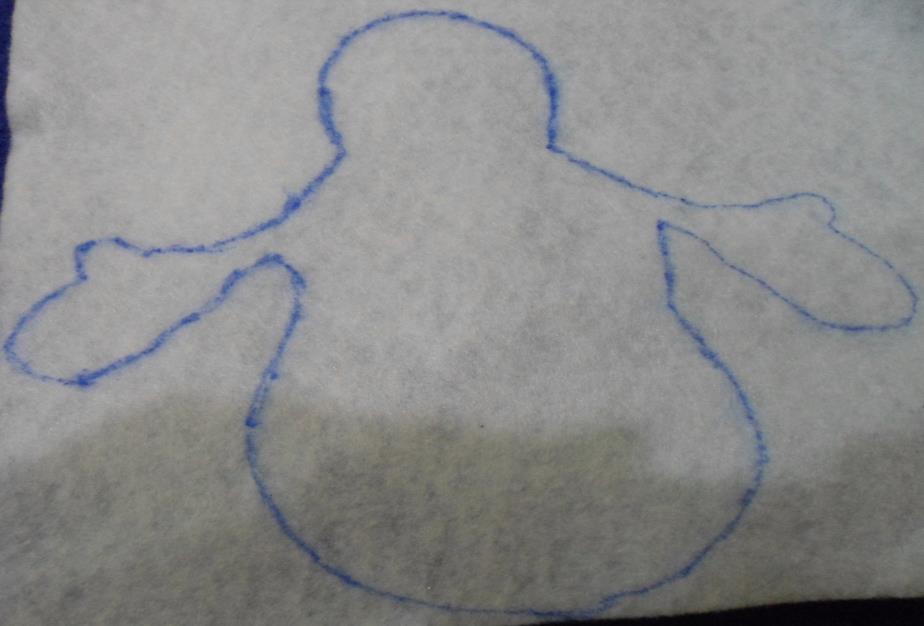 В такой же последовательности  обводим снеговика.
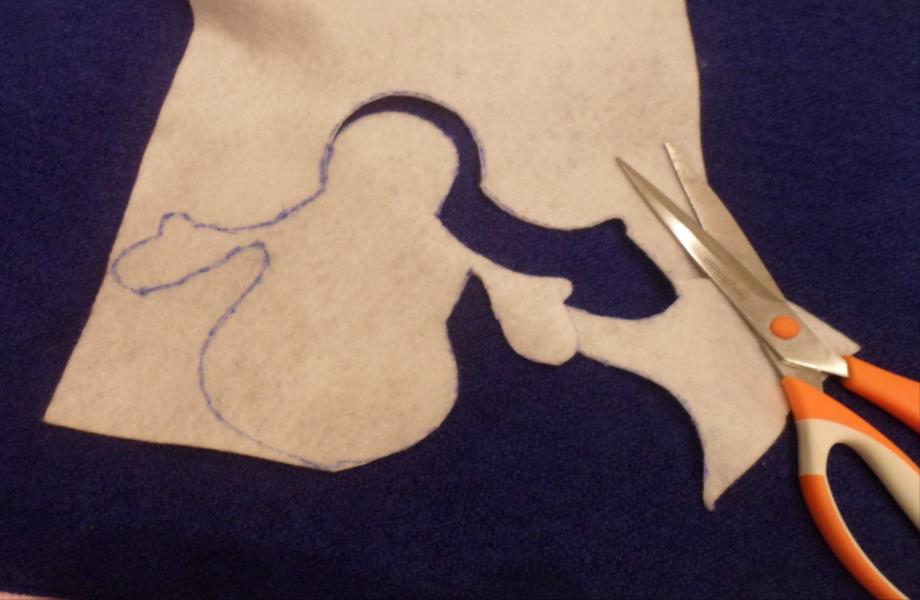 Берем ножницы и вырезаем.
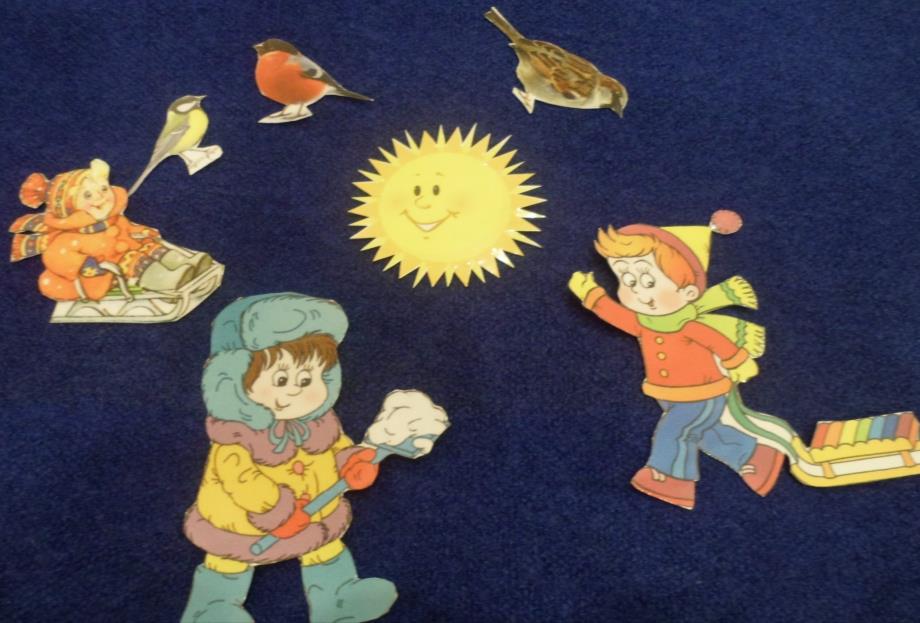 В такой же последовательности вырезаем все детали, на обратной стороне пришиваем липучки.
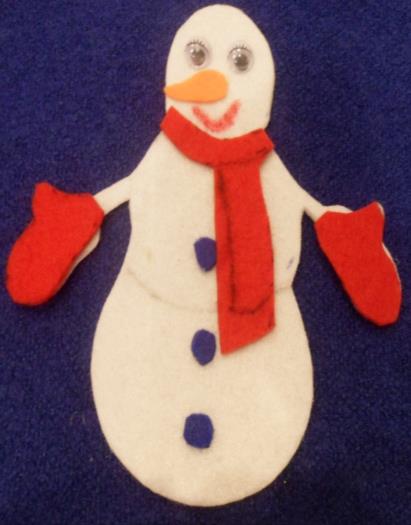 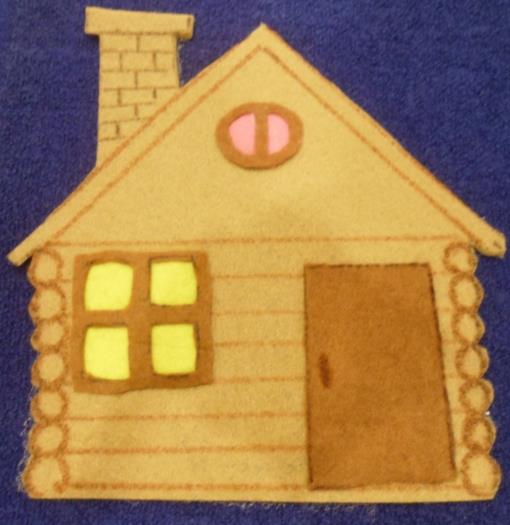 Затем  оформляем снеговика : приклеиваем глазки, нос, пуговицы – клеем.
Домик : окна, двери –приклеиваем с помощью клеевой паутинки, трубу, брёвна- оформляем  цветным  маркером,
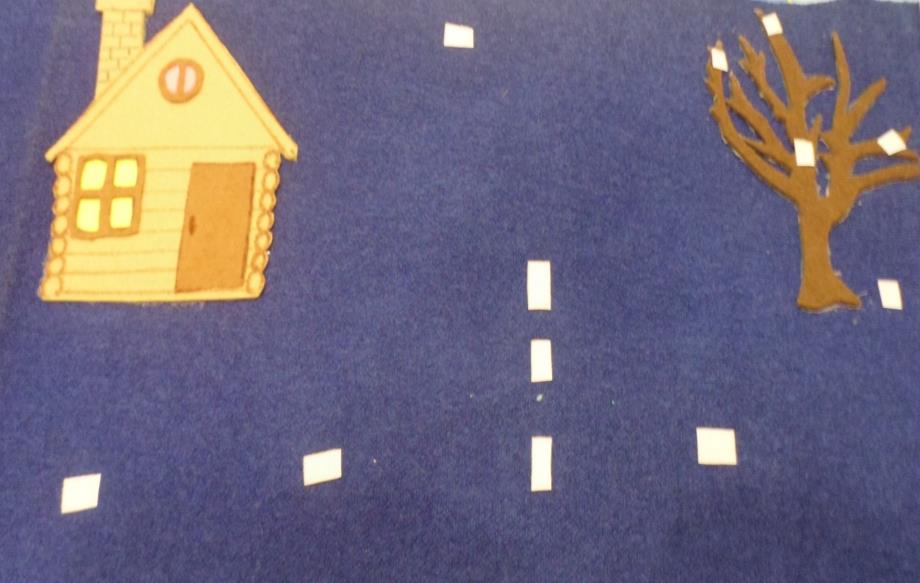 Домик, дерево приклеиваем на основу с помощью клеевой паутинки, пришиваем 
на основу и на детали – липучку.
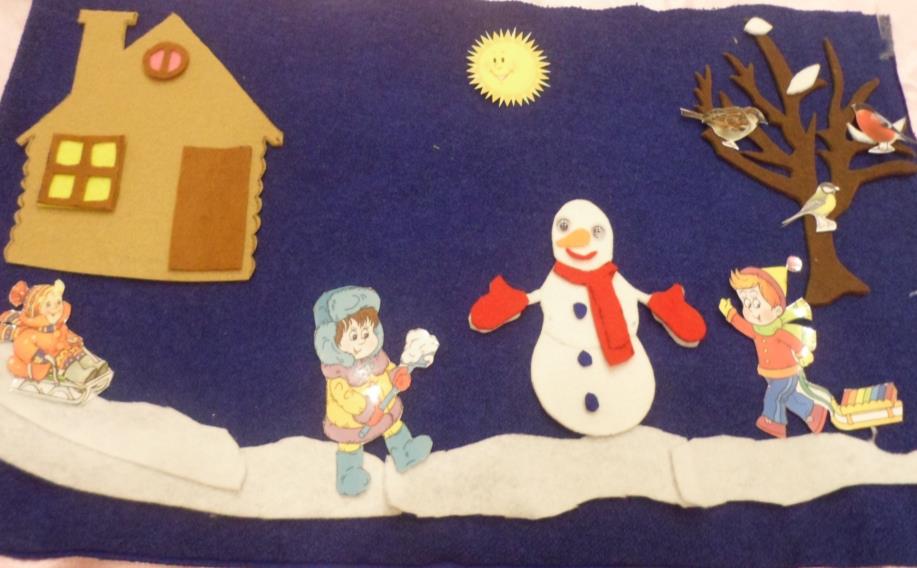 Затем собираем вместе с детьми панно: «Зимняя сказка».  Можно на этом панно оставить дом и дерево и собирать осеннюю, весеннюю картинку, менять персонажей.
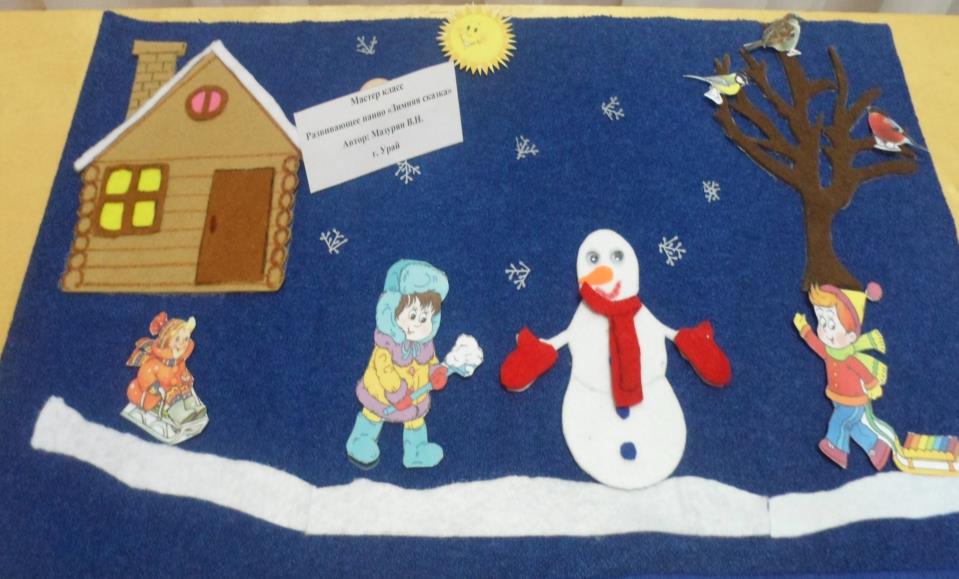 Спасибо за внимание.
Творческих успехов.